Fatehnagar Wadudia Fazil Online Madrasah
WELCOME
Good Morning
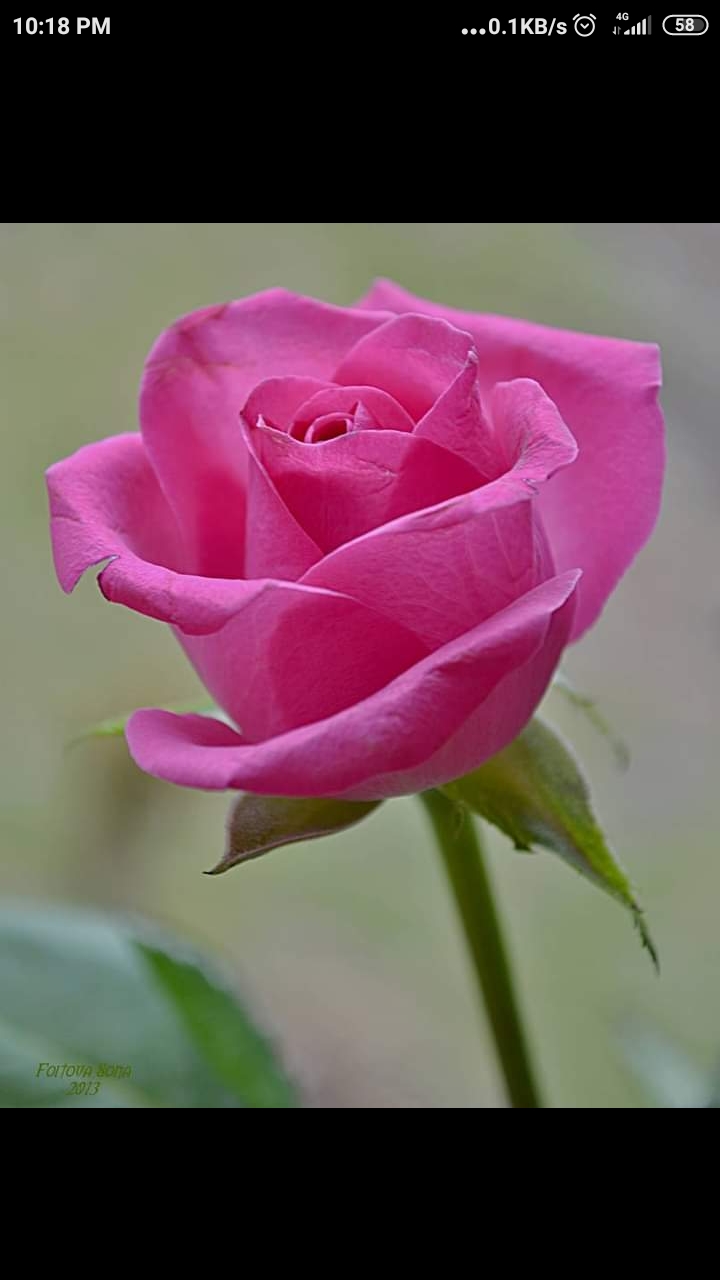 Ismat Jahan Ruma Assistant Teacher, EnglishFatehnagar Wadudia Fazil   Madrasah 
Raozan,Chattogram.
What do you see in the picture?
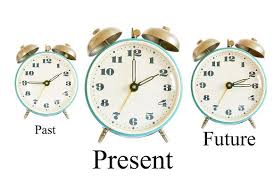 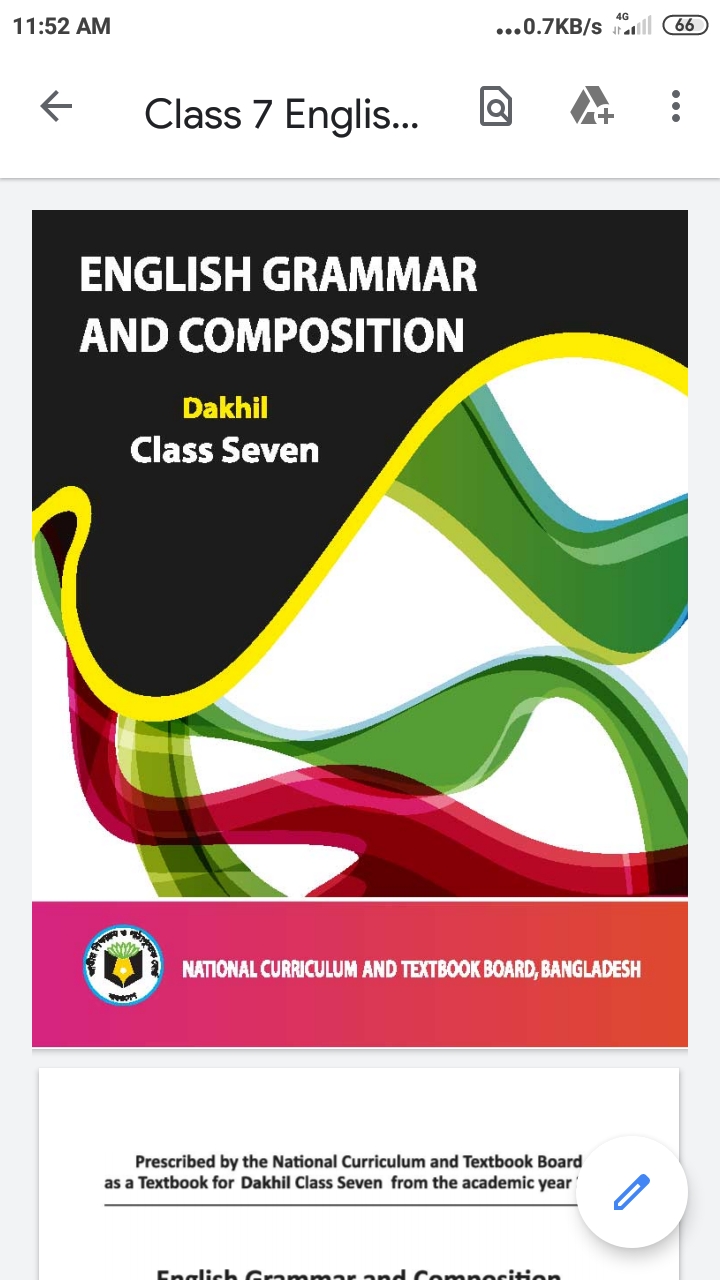 Unit  -  Three
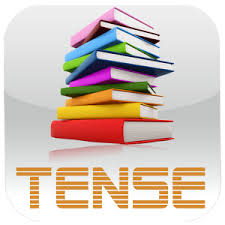 Learning Outcomes  :
After the lesson students will be able to :

understand the tense of verb.
Identify the past tense of 
     verb of sentences.
Use right form of verb by using structure of past tense.
Forms of verb
Five  Forms
go
do
V1
Base  Form 

Past   Form

Past Participle

S/ es Form

Ing Form
V2
did
went
gone
done
V3
goes
does
V e/es
doing
V ing
going
Past Tense
We use past tense to describe an action that has already happened .
Ex : 
I walked to work today.
She arrived  late to school.
I ate my lunch in the cafe.
I saw my friend in the shop.
Here walked ,arrived ,ate ,saw
Are the past form of verb .All the activities
That had happen in the past.
Past Indefinite Tense
We use past indefinite tense to express an action in the past or that was completed before the time of speaking.
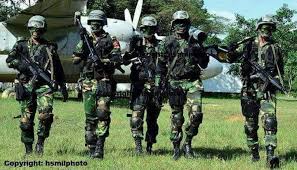 Ex : 
The soldiers fought the war bravely.
Here the soldiers have 
already fought the war
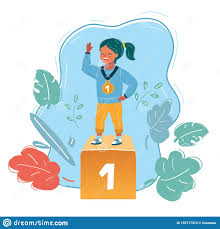 Runa won the first prize.
Here Runa has already 
won the prize
Past Indefinite Tense
Structure : 
             Subject + v2+ object.
Rahim  wrote  a  letter.
Here the sentence indicate that the letter  is already done by Rahim.
Past Indefinite Tense
Structure : 
             Subject + v2+ object.
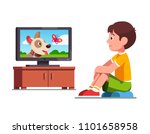 He went  for movie.
Past Indefinite Tense
Structure : 
             Subject + v2+ object.
Runa did her work honestly.
Here the sentence indicates that the work is already done by Runa
Past Continuous Tense
Past Continuous tense is used to describe a 
past action that was on-going. It shows an action 
being in continuing at some particular time in the past.
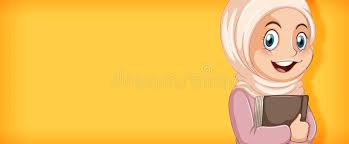 EX: 
  I was going to Madrasah.
He was looking for the last train.
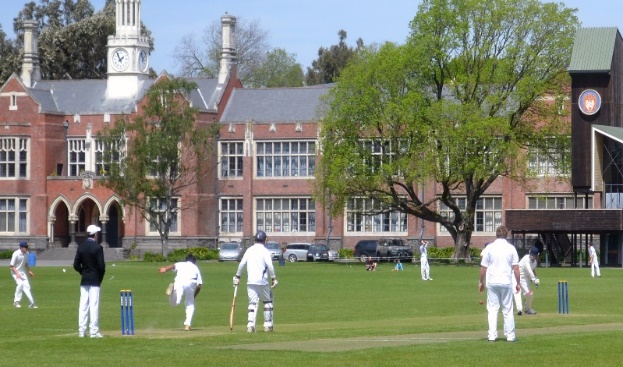 Here the action of going,looking,playing were still in continuing.
.
They were playing cricket when 
my mum called me..
Past Continuous Tense
Structure : 
Subject +was / were + main verb( ing )+object.
I was writing a letter. 

He was writing a letter. 

Rahim was writing a letter. 

They were writing a letter. 

The boys were writing a letter.
Past Continuous Tense
Structure : 
Subject +was / were + verb( ing )+object.
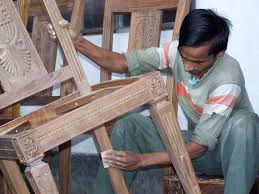 The carpenter was mending the chair.
Singular
Past Continuous Tense
Structure : 
Subject +was / were + verb( ing )+object.
The farmers were working in the field.
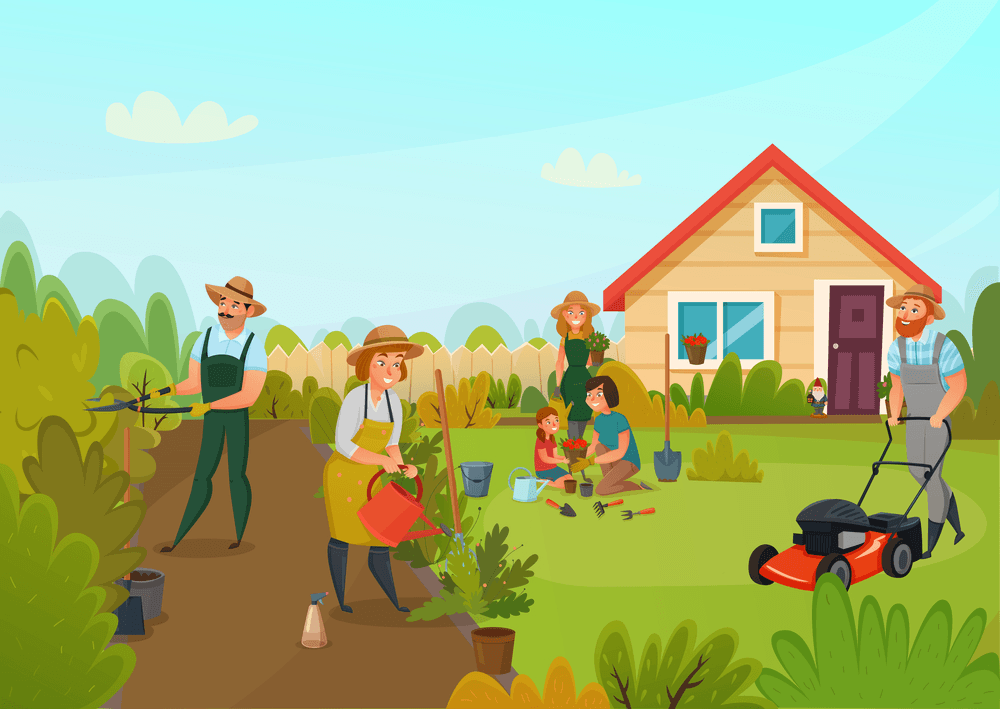 Plural
Here the farmers were working in the past and no longer working.
Past Perfect Tense
Past perfect tense is used to describe  an action that was finished before another past action.
Here The rain has stopped before we went out. The action of stopping of rain completed before the action of going out.
The rain had stopped when we went out to attend the meeting.
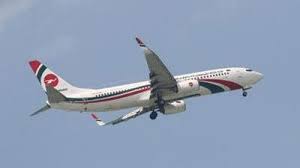 The plane had left before we reached the airport.
Here both the actions happened in the past.
Past perfect Tense
Structure : 
Subject  +  had +  v3  +  object.
The plane had left before we reached the airport.
Past perfect tense
Simple past tense
Past Perfect Continues Tense
This tense is used to describe an experience or an action that started in the past and continued till another action or time in the past.
Ex :
He had been preparing dinner when I arrived home.
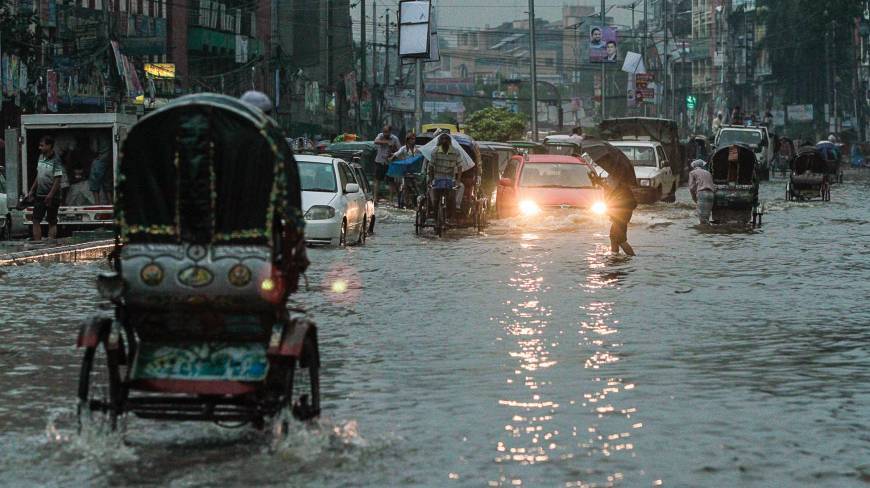 It had been raining all day ,so I could not walk to work.
Past Perfect Continues Tense
Structure : 
Subject + had been + verb( ing ) + object + Extension .
Rana had been writing a letter.
Evaluation:
Tell me the types of past tense? What are they? 

What is the Structure of past continuous tense?

What is the auxiliary verb of past perfect tense?
Home task:
Use the correct form of verbs.

The sun(shine)when we went out.
I (eat)my dinner when you phoned.
I (go) there yesterday.
My uncle (visit) Europe when he (be) a job in England. 
He had(write) a letter.
When you came, I (write).
Thanks To All
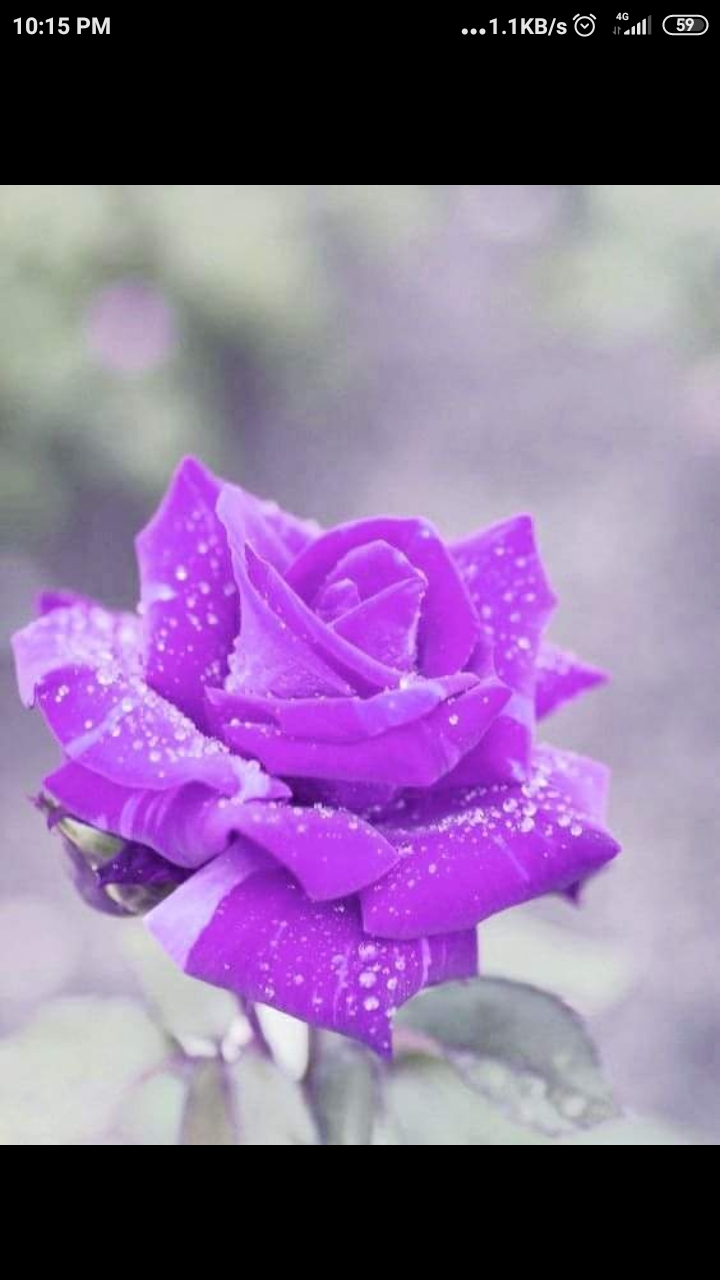